CS-Studio & Phoebus Developers Meeting Report
CS-Studio Developers meetingNSLS2 2019
Meeting Highlights
CS-Studio Roadmap
CS-Studio 4.6 release
Scripting
Documentation
Review of Core modules
CS-Studio Meeting Minutes - minutes
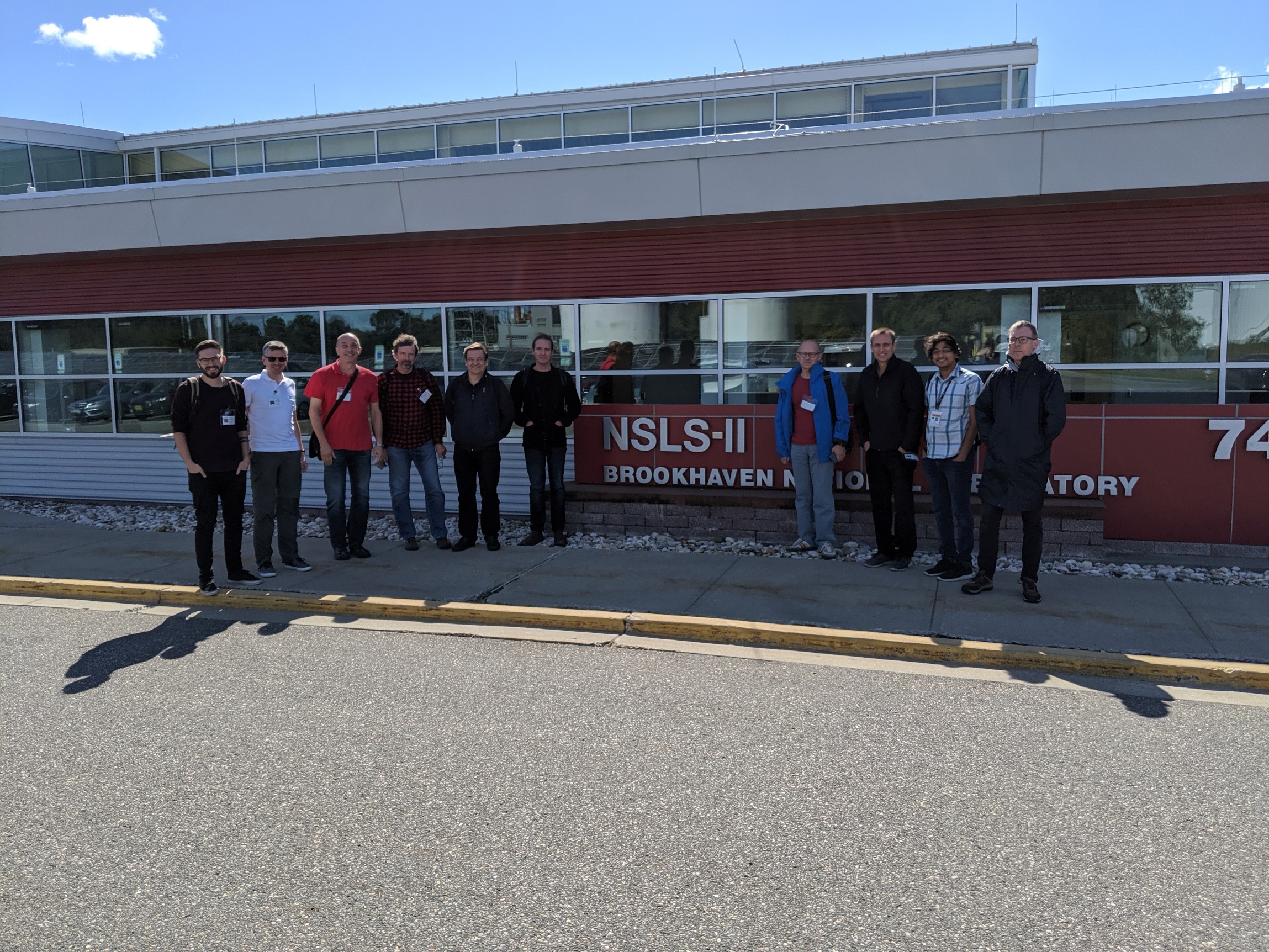 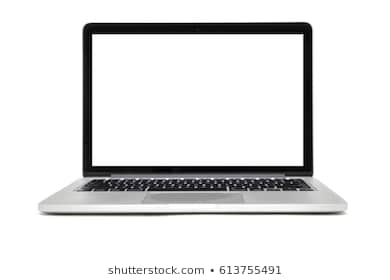 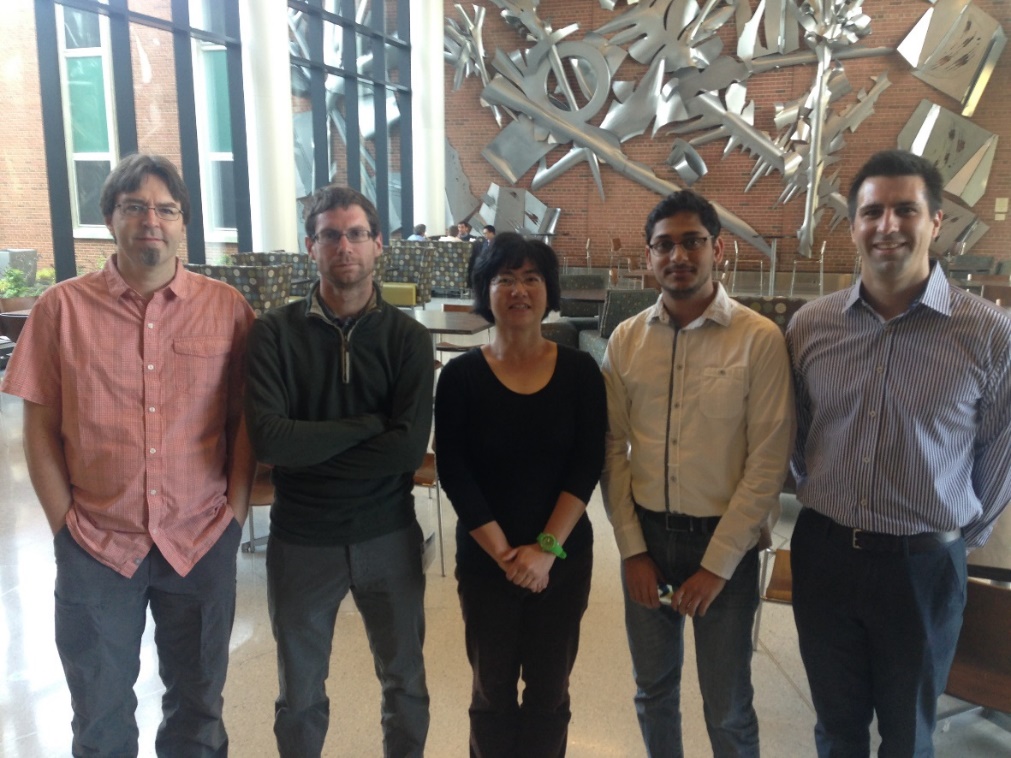 JavaFX
SWT
CS-Studio Roadmap
Display Builder
Display Builder
Data Browser
Data Browser
PV Tree
PV Tree
Display Builder
BOY
Probe
Probe
Data Browser
Data Browser
PV Table
PV Table
PV Tree
PV Tree
Alarms
Alarms
Probe
Probe
Channels
Channels
PV Table
PV Table
Scan
Scan
Alarms
Alarms
… more …
… more …
Channels
Channels
Eclipse
Phoebus
Scan
Scan
Java 9,10
Java 11
BOY
… more …
Eclipse
Since ~2016
2019
Eclipse
Java 11
Java 8
CS-Studio, 2010
“Phoebus”
Phoebus (Greek for “bright”) As we step out of the shadow of 

To improve user experience
A framework for well integrated control system tools and software

To reduce the barrier of entry for new developers
A simple Build
A development environment that is easy to setup and use
Use generic tools and technologies available as part of the java ecosystem
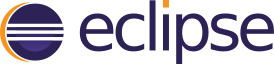 Fast & Simple Build
# clone the sourcesgit clone https://github.com/shroffk/phoebus.git 

# build using mavenmvn clean install
# or build using antant clean run

Eclipse build:	30+ mins
Phoebus build:	~3 mins
Less code
Eclipse based
Channel Finder Tree w/t 
Lazy loading
11.2k Loc
Phoebus based
Channel Finder Tree w/t 
Lazy loading
4.5k Loc
Better Performance
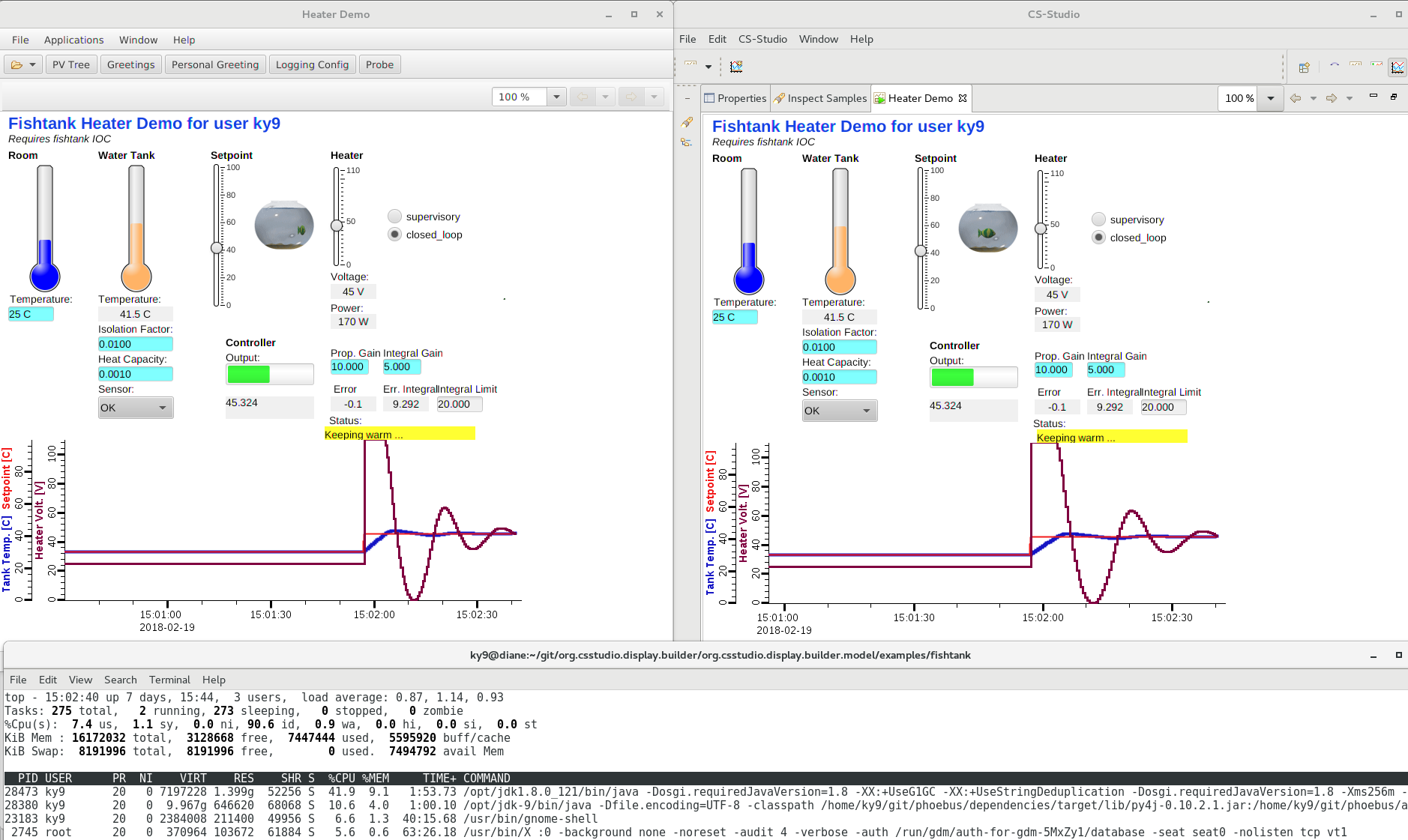 Phoebus:
¼ CPU,½ Memory
CS-Studio with Eclipse
CS-Studio using Eclipse & PhoebusMinimize the disruption
The migration from eclipse to Phoebus will be a multi year process
Each application will be migrated individually.
Both the eclipse and Phoebus based applications will be supported by the cs-studio community.
Each site will have the flexibility to define their timelines
[Speaker Notes: The migration from eclipse to Phoebus will be a multi year process
Each application will be migrated individually.
Both the eclipse and phoebus based applications will be supported by the cs-studio community.
Each site will have the flexibility to define their time lines]
Moving from Eclipse to PhoebusA easy transition
JavaFX
SWT
Display Builder
Display Builder
Data Browser
Data Browser
PV Tree
PV Tree
Probe
Probe
The Phoebus applications can be packaged with the existing eclipse applications into a single CS-Studio product

Developers can package the appropriate versions of each application to satisfy their site needs

Under the hood
org.csstudio.phoebus.integration
A plugin which provides a service with methods for launching CS-Studio phoebus applications from inside existing CS-Studio/eclipse products
PV Table
PV Table
Alarms
Alarms
BOY
Channels
Channels
Scan
Scan
… more …
… more …
Composite Product CS-Studio 4.6
Eclipse
Phoebus
Java 11
Java 11
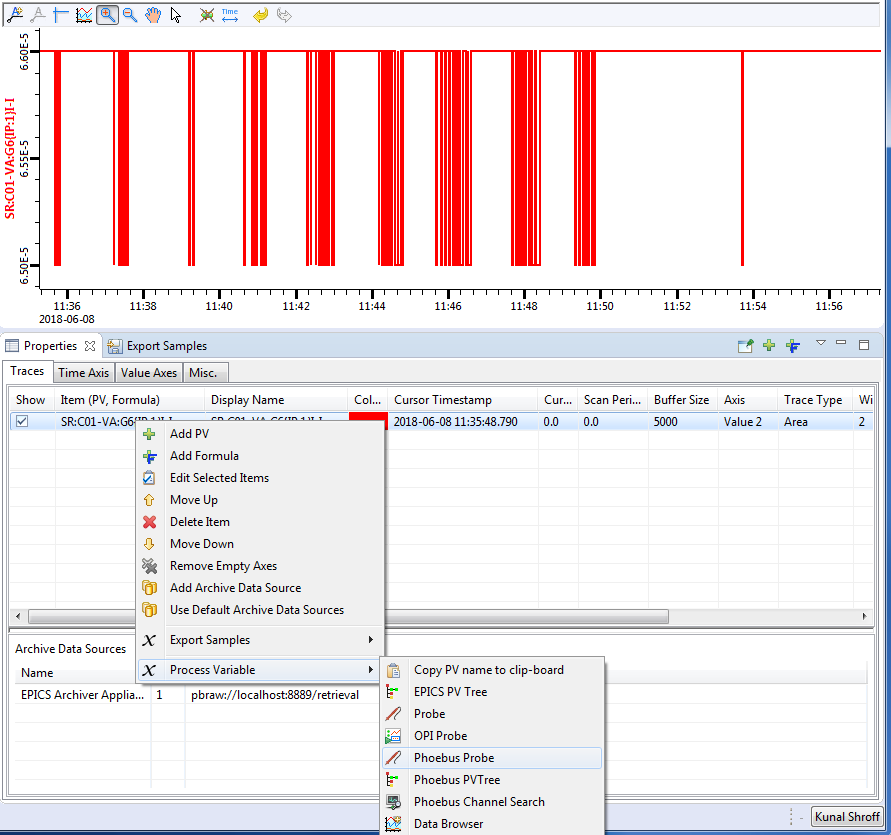 Phoebus Integration in Existing eclipse products
Launch various Phoebus applications via

Menu bar actions
Toolbar actions
Context menuThe phoebus application is launched with the selection data.

Phoebus applications can be registered as the editors for cs-studio configuration files like .opi, .bob, .plt


“Open Phoebus” action

BOY actions buttons, menu buttons, other widgets can open resources in cs-studio phoebus applications.
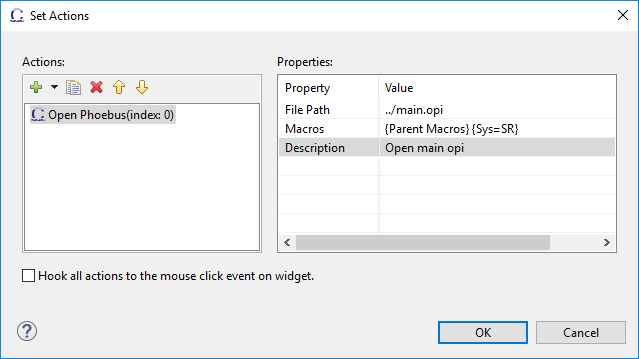 [Speaker Notes: org.csstudio.phoebus.integration
A plugin which provides a service with methods for launching CS-Studio phoebus applications from inside existing CS-Studio/eclipse products

Launch various phoebus applications via
CS-Studio menu or toolbar actions
CS-Studio context menu actions using the selection

When a users launches an application or a tool, the details of weather it a swt/javafx based eclipse application or a javafx based phoebus applications are transparent to the user.

e.g. The “send an email” or “create a log entry” will open the associated phoebus apps in a new window instead of the eclipse based ones.]
CS-Studio 4.6 release
Upgrades to the underlying infrastructure
OpenJDK 11.0.2
OpenJfx 11.0.2
Eclipse 2018-12
Building CS-Studio
Jenkins pipeline ( https://github.com/cs-studio-nsls2/build )
Phoebus framework
Development of Phoebus services and new core modules 
Phoebus & eclipse integrations
New Application features and Bug fixes
[Speaker Notes: Significant improvement in performance  on linux GTK 3
Renders well…

BOY intensity graph interpolation
Databrowser Axis

Bug fixes for multi state leds
Bug fixes for edm and medm converters]
Scripting support
JavaScript support in OPIs depend on the Nashorn interpreter, which will be removed in future Java releases. Graal (supported by Oracle) seems to be a good – and faster – replacement.
Jython still on version 2.7, development is slow and there is no clear roadmap for version 3.

Rules are converted to Jython scripts, implementing them in Java
eliminates the script engine initialization overhead resulting in faster OPI loading.
less error prone
better performance
Script support in OPIs is to some extent abused. Logic may in many cases be expressed through formula functions.
Documentations
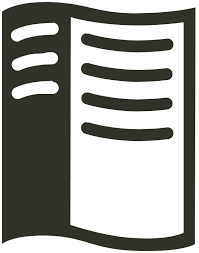 User Documentation
Read-The-Docs (https://github.com/kasemir/phoebus-doc)

Phoebus repository is parsed for .rst, preferences.ini, and html files which are used to create documentation in html and/or download formats hosted at
http://phoebus-doc.readthedocs.io/en/latest/

Developers Documentation
In github readme.md and Javadoc’s
Design Patterns & Best Practices
Review of the Core Modules
SelectionService & AdapterService
Context Menu Helper
Security
AuthorizationService
SecureStoreAn encrypted store for saving user credential
[Speaker Notes: ecureStore mechanism could prompt user for the secure-store-password instead of using Integer.toString(secure_file.getAbsolutePath().hashCode()).toCharArray()]
How to Contribute(and get free Beer)
Fork us on Github 
https://github.com/ControlSystemStudio/cs-studio
Create Issue tickets for feature request / bugs
Point out missing documentation
Pick an issue/feature or make one
https://github.com/ControlSystemStudio/cs-studio/issues
Create a branch in your fork with the fix or feature
Make a Pull Request with the issue number in the title
Attend meetings, know the release schedule, subscribe to mailing list
Meetings
We use Google Hangouts to share our progress and discuss issues
Meetings are posted (viewable after being added to group)
First Wednesday of the month (9am EST)
Project groups meet once a week when actively developing
Useful links
CS-Studio
https://github.com/ControlSystemStudio/cs-studio
https://github.com/shroffk/phoebus
http://phoebus-doc.readthedocs.io/en/latest/

CS-Studio Phoebus Integration
https://github.com/ControlSystemStudio/cs-studio/issues/2437
Questions?